Plan Estratégico  de Participación  Ciudadana
Sector Hábitat
Bogotá, Agosto de 2021
Agradecimientos
CLAUDIA NAYIBE LÓPEZ HERNÁNDEZ
Alcaldesa Mayor del Distrito de Bogotá
MARÍA CONSTANZA ERASO CONCHA
Subgerente de Planeación y Administración de Proyectos
NADYA MILENA RANGEL RADA
Secretaria Distrital del Hábitat
MARGARITA CÓRDOBA GARCÍA
Jefa Oficina de Gestión Social
JOSÉ ANTONIO VELANDIA CLAVIJO
Subsecretario de Coordinación Operativa
UNIDAD ADMINISTRATIVA ESPECIAL DE SERVICIOS  PÚBLICOS (UAESP)
JUANITA MARÍA SOTO OCHOA
Subdirectora de Participación y Relaciones con la  Comunidad
LUZ AMANDA CAMACHO SÁNCHEZ
Directora
CAJA DE LA VIVIENDA POPULAR
FRANCISCO JOSÉ AYALA SANMIGUEL
Jefe Oficina Asesora de Planeación
JUAN CARLOS LÓPEZ LÓPEZ
Director General
EMPRESA DE ACUEDUCTO Y ALCANTARILLADO DE  BOGOTÁ (EAAB-ESP)
CATALINA MÓNICA NAGY PATIÑO
Jefe Asesora de Planeación
CRISTINA ARANGO OLAYA
Gerente
EMPRESA DE RENOVACIÓN Y DESARROLLO URBANO  (ERU)
ALEX FABIAN SANTA LÓPEZ
Gerente Corporativo de servicio al cliente
JUAN GUILLERMO JIMÉNEZ GÓMEZ
Gerente General
MILTON RENGIFO HERNÁNDEZ
Director Gestión Comunitaria
Colaboradores
SECRETARIA DISTRITAL DEL HÁBITAT
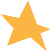 CAJA DE LA VIVIENDA POPULAR
UNIDAD ADMINISTRATIVA ESPECIAL  DE SERVICIOS PÚBLICOS (UAESP)
JOHN EDUARDO ANZOLA MORALES  SANDRA MILENA COBOS
MARÍA ISABEL HERNÁNDEZ  DIEGO ARMANDO RODRÍGUEZ
Subdirección de Participación y  Relaciones con la Comunidad
TRINA MARCELA BOCANEGRA M.  JOSÉ ANTONIO RAMÍREZ OROZCO
Oficina Asesora de Planeación
ALEXANDRA ROA
Asesora de la Dirección General en  temas de Participación Ciudadana
ADRIANA MORENO BALLEN  MICHEL ÁNGEL ORTÍZ ACEVEDO
Dirección de Urbanizaciones y  Titulación
JAZMÍN KARIME FLÓREZ VERGEL
Oficina Asesora de Planeación
EMPRESA DE RENOVACIÓN Y  DESARROLLO URBANO (ERU)
DAVID ARREAZA MORENO  EDITH CARRILLO AMAYA
Dirección de Mejoramiento de  Vivienda
EMPRESA DE ACUEDUCTO Y  ALCANTARILLADO DE BOGOTÁ  (EAAB-ESP)
LUZ NANCY CASTRO QUIROGA
Oficina de Gestión Social
CARLOS JULIO MORA
Dirección de Gestión Comunitaria
MELISSA LORENA ALFONSO GARCÍA
Subgerencia de Planeación y  Administración de Proyectos
CAROLINA ANDREA CUARTAS  DIEGO ALEJANDRO OLAVE CRUZ
Dirección de Mejoramiento de Barrios
JACKELINE VIVI QUINTANA
Dirección de Gestión Comunitaria
ISAAC ECHEVERRY WACHTER
Subgerencia de Planeación y  Administración de Proyectos
SANDRA PATRICIA LEGUIZAMÓN A.  CLAUDIA MARCELA LÓPEZ UPEGUI  MARIA ELSA SICHACÁ C.
Dirección de Reasentamientos
Participación Ciudadana Sector Hábitat
Plan Estratégico de
Contenido
1
Presentación
4
2
Marco Normativo
6
Plan de Desarrollo Distrital 2020 - 2024: Un nuevo  contrato social y ambiental para la Bogotá del siglo XXI

Promoción conformación de Veedurías Ciudadanas y Control Social

Información y Comunicación para la promoción de la participación incidente

Identificación – Promoción - Fortalecimiento de escenarios de Participación Institucionales

Fortalecimiento e Interacción con Actores Sociales y Grupos  de Interés o de Valor, relacionados con la participación del sector
9
10
10
11
11
Fomento al incremento cualitativo y cuantitativo de la  participación en las rendiciones de cuentas.

Incorporación de enfoque diferencial en los proyectos estratégicos
12
12
3.7	Desarrollo de acciones de gestión de conocimiento  e innovación para la participación ciudadana

Marco general

¿Qué es el Plan Estratégico de Participación Ciudadana

Objetivo general del PESPC

Objetivos específicos del PESPC

Alcances del PESPC

Proceso de Construcción del Plan Estratégico

Reuniones preparatorias y de intercambio de información entre las entidades del sector.

Consolidación de información sectorial

Consulta ciudadana

Plan de Acción del Plan Estratégico de Participación Ciudadana

Bibliografía
12
15
15
15
15
15
16
16
17
20
24
26
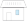 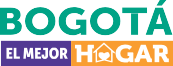 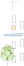 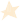 Participación Ciudadana Sector Hábitat
4
Plan Estratégico de
1. Presentación
El Estado Colombiano tiene como uno de sus fines promover y garantizar el derecho a la participación  de la ciudadanía en la toma de decisiones sobre los temas que les afecte o impacte económica, social y  políticamente en sus territorios; por ello la estrategia de participación en el Sector Hábitat se configura  como eje fundamental en la nueva propuesta para la ciudad, que parte de la identificación de actores  y el reconocimiento de las realidades territoriales que permitan potenciar procesos de articulación y  planificación concertada.

El Plan de Desarrollo Distrital 2020 – 2024 “Un Nuevo Contrato Social y Ambiental para la Bogotá  del Siglo XXI”, desde el Enfoque de cultura ciudadana, plantea la existencia de “una capacidad de  transformación que involucra a la ciudadanía” y resalta como aspectos fundamentales; entre otros:


“(ii) que las personas tienen la capacidad de cooperar en la consecución de bienes colectivos y
(iii) que el gobierno puede asumir un rol pedagógico proponiendo la participación voluntaria de la  ciudadanía en la transformación de ciertos rasgos culturales que afectan el bienestar social, para la  cual se fundamenta en la gobernanza colaborativa enfocada en la responsabilidad de todos en la  construcción de ciudad a través de la participación social y decisoria”


Atendiendo a lo anterior, las entidades del Sector Hábitat, proponen el Plan Estratégico Sectorial de  Participación Ciudadana - PESPC; esta herramienta se convierte en la ruta que armoniza las acciones  en materia de participación de los planes, programas y proyectos de las entidades que conforman el  Sector Hábitat, para mejorar el diálogo con sus grupos de interés (ciudadanía, sector privado, academia  y ONG´s, entre otros) y permitirles ejercer plenamente su derecho a participar e incidir en la toma de  decisiones del sector.


Tabla 1. Entidades que conforman la Mesa Sectorial de Participación
Fuente: Acuerdo 257 de 2006, “Por el cual se dictan normas básicas sobre la estructura, organización y funcionamiento de  los organismos y de las entidades de Bogotá, Distrito Capital, y se expiden otras disposiciones", artículo 114.
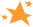 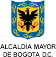 Participación Ciudadana Sector Hábitat
Plan Estratégico de
5
El PESPC servirá para que todas las instituciones del sector puedan trabajar de manera articulada  reconociendo sus necesidades en participación e identificando oportunidades para desarrollar  acciones conjuntas en los territorios que lleven al fortalecimiento de la participación ciudadana  en la construcción y mejoramiento del hábitat. Es por esta razón que la construcción del presente  documento responde a un proceso concertado con las entidades anteriormente mencionadas y, por  supuesto, con la ciudadanía, haciendo uso de reuniones, talleres y consultas virtuales. Estas formas de  participación las vamos a aplicar en la formulación del Plan de Acción.

Es así como, generar procesos de participación ciudadana con incidencia en los territorios de las  intervenciones integrales del hábitat articulados con actores sociales y entidades distritales, garantiza  la concertación entre la Administración y las comunidades en las diferentes fases y etapas de la gestión  pública, con el fin de generar respuestas efectivas a las necesidades de la población y la sostenibilidad  de las acciones adelantadas por las entidades que conforman el Sector Hábitat.

En consecuencia, el Plan Estratégico Sectorial de Participación Ciudadana del Sector Hábitat, recoge  las propuestas de todos los actores que hacen parte de su construcción. Es el punto de partida para  evitar la duplicidad de acciones de relacionamiento de las entidades del sector en el territorio y es la  herramienta para consolidar un canal de información y diálogo eficiente entre las instituciones y los  grupos de interés.
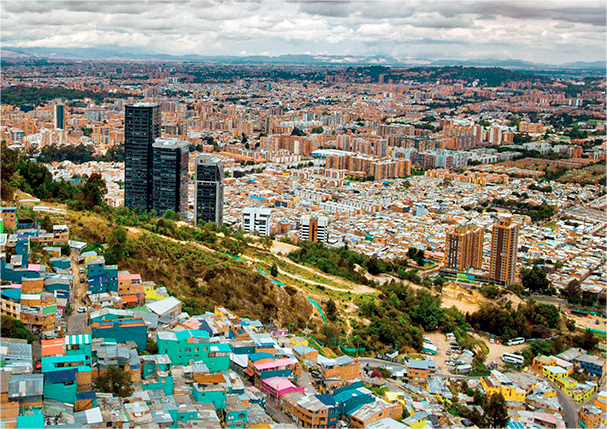 Foto: Facebook  Secretaría Distrital del  Hábitat.
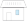 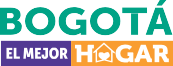 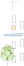 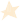 Participación Ciudadana Sector Hábitat
6
Plan Estratégico de
2. Marco Normativo
La participación está consagrada como derecho en la norma constitucional. Su artículo segundo la  señala como uno de los fines del estado “(...) facilitar la participación de todos en las decisiones que  los afectan y en la vida económica, política, administrativa y cultural de la Nación...” (1991), y diversas  normas la ubican como escenario fundamental para el desarrollo de políticas públicas y decisiones en  torno al territorio.

Un ejemplo que ratifica lo anterior es el Decreto Distrital 503 de 2011 “Por el cual se adopta la Política  Pública de Participación Incidente para el Distrito Capital”. El cual en su artículo 2, define la participación  ciudadana como:
“El derecho al ejercicio pleno del poder de las personas que en condición de sujetos sociales y  políticos, y de manera individual o colectiva transforman e inciden en la esfera pública en función  del bien general y el cumplimiento de los derechos civiles, políticos, sociales, económicos,  ambientales y culturales, mediante procesos de diálogo, deliberación y concertación entre actores  sociales e institucionales, para materializar las políticas públicas, bajo los principios de dignidad  humana, equidad, diversidad e , incidencia. La participación se realizará sin discriminación por  situación de discapacidad, ciclo vital, sexual, política, económica, étnica, cultural, o de cualquier  otra índole. La connotación ciudadana significa hacer efectivo el derecho a la participación  para desarrollar y ejercer la capacidad de gestión, movilización, incidencia, control social en los  procesos de planeación, implementación, evaluación de las políticas públicas y en la resolución  de los problemas sociales, contribuyendo con ello a afianzar lazos de identidad y sentido de  pertenencia, para avanzar en el logro de una cultura democrática y la consolidación de una  sociedad más justa basada en la construcción colectiva de lo público” (2011).

El Plan Estratégico Sectorial de Participación Ciudadana se enmarca en las disposiciones legales de  orden nacional y distrital, de acuerdo con el compromiso de las instituciones de la Administración  Distrital, que conforman el sector, para promover escenarios de participación ciudadana, gobierno  abierto y lucha contra la corrupción.
Marco Normativo Nacional
1.1. Constitución política de Colombia: Art 2. Son  fines esenciales del Estado_ servir a la comunidad  (…) facilitar la participación de todos en las  decisiones que los afectan … Art 23. Toda persona  tiene derecho a presentar peticiones respetuosas  a las autoridades por motivos de interés general  (…) Art  74. Todas las personas tienen  derecho  a acceder a los documentos públicos salvo los  casos que establezca la Ley.
y se dictan otras disposiciones - Comités de  Desarrollo y Control Social de los Servicios  Públicos Domiciliarios.
1.4. Ley 489 de 1998: Por la cual se dictan  disposiciones en materia de promoción y  protección del derecho a la participación  democrática
1.5. Ley 850 de 2003: Por medio de la cual se  reglamentan las veedurías ciudadanas.
1.2. Ley 134 de 1994: Por la cual se dictan normas  sobre mecanismos de participación ciudadana.
1.6. Ley 1474 de 2011: “Por la cual se dictan  normas orientadas a fortalecer los mecanismos  de prevención, investigación y sanción de actos
1.3 Ley 142 de 1994: Por la cual se establece el  régimen de los servicios públicos domiciliarios
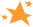 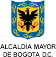 Participación Ciudadana Sector Hábitat
Plan Estratégico de
7
de corrupción y la efectividad del control de la  gestión pública.”
1.9. Decreto 1499 de 2017: Por medio del cual  se modifica el Decreto 1083 de 2015, Decreto  Único Reglamentario del Sector Función Pública,  en lo relacionado con el Sistema de Gestión  establecido en el artículo 133 de la Ley 1753 de  2015
1.7. Ley 1712 de 2014: "Por medio de la cual  se crea la ley de transparencia y del derecho de  acceso a la información pública nacional y se  dictan otras disposiciones".
1.10. Decreto 1008 de 2018: Por el cual se  establecen los lineamientos generales de la  política de Gobierno Digital y se subroga el  capítulo 1 del título 9 de la parte 2 del libro  2 del Decreto 1078 de 2015, Decreto Único
Reglamentario del sector de Tecnologías de la  Información y las Comunicaciones.
1.8. Ley 1757 de 2015: Artículo 2. Los planes  de gestión de las instituciones públicas harán
explicita la forma en cómo se facilitará y proveerá  participación de las personas en los asuntos de la  competencia.
Marco Normativo Distrital
2.1. Acuerdo Distrital 257 de 2006: "Por el cual  se dictan normas básicas sobre la estructura,  organización y funcionamiento de los organismos  y de las entidades de Bogotá, distrito capital, y se  expiden otras disposiciones
2.5. Decreto Distrital 619 de 2007: Por el cual se  establece la Estrategia de Gobierno Electrónico  de los organismos y de las entidades de Bogotá.
2.6. Decreto Distrital 296 de 2008: Por el cual  se le asignan las funciones relacionadas con
el Comité de Gobierno en Línea a la Comisión  Distrital de Sistemas
2.2. Acuerdo Distrital 299 de 2007: Establece  que el Gobierno Distrital, en cabeza de la  Secretaría Distrital del Hábitat, adelantará en  un marco de concertación interinstitucional  con la Superintendencia de Servicios Públicos  Domiciliarios, las entidades del nivel nacional  competentes en la materia y las empresas
prestadoras de los servicios públicos domiciliarios  de Bogotá Distrito Capital, un conjunto de  gestiones sistemáticas tendientes a promover
el acceso de los ciudadanos a la información  sobre los servicios públicos domiciliarios, en  relación, entre otros, con los temas referidos a  los derechos y deberes de usuarios y empresas,  la estructura tarifaria, el control social y el  Sistema Único de Información (SUI) de la  Superintendencia de Servicios Públicos.
2.7. Decreto Distrital 371 de 2010 Por el cual  se establecen lineamientos para preservar y
fortalecer la transparencia y para la prevención de  la corrupción en las Entidades y Organismos del  Distrito Capital
2.8. Decreto Distrital 503 de 2011 Por el cual  se adopta la política pública de Participación  Incidente en el Distrito Capital.
2.9. Decreto Distrital 105 de 2015 Por medio  del cual se modifican los artículos 22 y 23 del  Decreto Distrital 546 de 2007, “Por el cual se  reglamentan las Comisiones Intersectoriales del  Distrito Capital
2.3. Decreto Distrital 448 de 2007: Por el  cual se crea y estructura el sistema distrital de  participación ciudadana.
2.10. Decreto Distrital 514 de 2016 Por medio  del cual se modifican los artículos 30 y 31 del  Decreto Distrital 546 de 2007, en lo que tiene que  ver con la Comisión intersectorial para la gestión  del suelo en el Distrito Capital
2.4. Decreto Distrital 546 de 2007: Por el cual se  reglamentan las Comisiones Intersectoriales del  Distrito
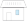 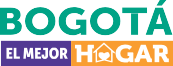 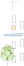 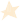 Participación Ciudadana Sector Hábitat
8
Plan Estratégico de
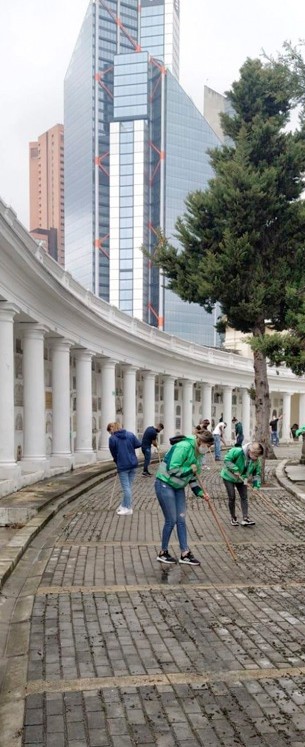 11. Decreto Distrital 668 de 2017 Por medio  del cual se reglamentan los artículos 127 y 128  del Acuerdo 645 de 2016 y se dictan otras  disposiciones

Resolución 233 de 2018 de la Secretaría  General de la Alcaldía Mayor Por la cual se  expiden lineamientos para el funcionamiento,  operación, seguimiento e informes de las  Instancias de Coordinación del Distrito Capital

Decreto Distrital 327 de 2019 Por medio  del cual se racionalizan y actualizan las Instancias  de Coordinación del Sector Planeación

Decreto Distrital 365 de 2019 Por medio  del cual se racionalizan y actualizan las instancias  de coordinación del Sector Ambiente

Decreto Distrital 375 de 2019 Por medio del  cual se racionalizan y actualizan las instancias de  coordinación del Sector Gobierno

Decreto Distrital 415 de 2019 Por medio del  cual se actualizan las instancias de coordinación  del Sector Hábitat

Decreto Distrital 768 de 2019 Por medio del  cual se reglamenta el Acuerdo 740 de 2019

Decreto Distrital 807 de 2019 Por medio  del cual se reglamenta el Sistema de Gestión en el  Distrito Capital y se dictan otras disposiciones.

Acuerdo Distrital 761 de 2020

Por medio del cual se adopta el plan de desarrollo  económico, social, ambiental y de obras públicas  del distrito capital 2020-2024 “Un nuevo contrato  social y ambiental para la Bogotá del siglo XXI.
Foto: Facebook Unidad Administrativa Especial de Servicios  Públicos UAESP
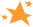 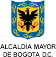 Participación Ciudadana Sector Hábitat
Plan Estratégico de
9
3. Plan de Desarrollo Distrital 2020 - 2024:
Un nuevo contrato social y ambiental para la Bogotá del siglo XXI
El Plan de Desarrollo Distrital 2020 – 2024 “Un nuevo contrato social y ambiental para la Bogotá del  siglo XXI, que garantice la inclusión social, productiva y política” propone cinco enfoques*:

El primer enfoque, de género, el cual “Permite comprender las relaciones de poder y desigualdad desde  una perspectiva de interseccionalidad que por razones de género existen entre mujeres y hombres y  que se reproducen a través de imaginarios, creencias, roles y estereotipos que afianzan las brechas de  desigualdad e impiden el goce efectivo de los derechos de las mujeres a lo largo del curso de su vida,  en las diferentes dimensiones del desarrollo y la vida social y comunitaria”.

El segundo enfoque, diferencial, con el cual se “Reconoce que existen grupos y personas que han sido  históricamente discriminados debido a su pertenencia étnica o racial, orientación sexual, identidad  de género, creencia religiosa, ubicación geográfica, discapacidad, situación socioeconómica, o de la  intersección de diversos sistemas de discriminación que, como el racismo, la discafobia, el clasismo, la  homofobia, la transfobia y la xenofobia y la intolerancia religiosa; impiden el acceso a las oportunidades  en igualdad de condiciones. Este tipo de discriminación se sustenta en imaginarios, estereotipos,  prejuicios y comportamientos construidos social y culturalmente que impiden la garantía plena de  derechos. Su fin es hacer ajustes a la oferta institucional para garantizar adecuadamente el acceso a los  bienes y servicios reconociendo las particularidades y especificidades de los distintos grupos sociales o  personas”. Este Plan Estratégico, incorpora el enfoque diferencial en su plan de acción.

El tercer enfoque es el de cultura ciudadana, que “Reconoce que los comportamientos ciudadanos son  multimotivados, obedecen a razones, intereses y emociones y multiregulados por la ley, por reflexión  moral y la cultura. También existe autorregulación individual y colectiva y regulación mutua. El enfoque  de cultura ciudadana aporta a las políticas públicas, la comprensión de que los comportamientos  humanos pueden ser transformados y regulados por la ley, la cultura y la moral. Cultura ciudadana  entendida como el conjunto de creencias, hábitos y comportamientos que permiten la convivencia en  la ciudad y el reconocimiento de los derechos y deberes ciudadanos”.

Adoptar este enfoque implica abordar el enfoque de cultura ciudadana que a través de los ejercicios  de participación, se traduzca en una estrategia con “una capacidad de transformación que involucra a  la ciudadanía resaltando tres aspectos fundamentales: (i) que la educación y la cultura tienen un papel  fundamental tanto para explicar la realidad que vivimos como para transformarla; (ii) que las personas  tienen la capacidad de cooperar en la consecución de bienes colectivos y (iii) que el gobierno puede  asumir un rol pedagógico proponiendo la participación voluntaria de la ciudadanía en la transformación  de ciertos rasgos culturales que afectan el bienestar social, para lo cual se fundamenta en la gobernanza  colaborativa enfocada en la responsabilidad de todos en la construcción de ciudad a través de la  participación social y decisoria.”

* Los enfoques “determinan la manera como desde la Administración se comprenden y atienden las realidades de  quienes habitan el Distrito Capital y su región; por lo tanto, le permiten al gobierno distrital de manera estratégica  tratar las distintas problemáticas reconociendo las diferencias de los individuos, las familias, el género, la inclusión  y la cultura ciudadana, a la luz del ejercicio del servicio público y la participación ciudadana”.
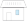 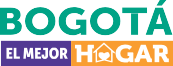 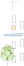 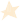 Participación Ciudadana Sector Hábitat
10
Plan Estratégico de
El cuarto enfoque es el de participación ciudadana, como un proceso “que se entiende como un derecho,  mediante el cual, se aproxima la ciudadanía a la construcción del Nuevo Contrato Social y Ambiental, así  como la forma, en que el gobierno de manera transversal a su acción entiende su relación con ésta, a  través, fundamentalmente, del modelo de gobierno abierto, con el objeto de construir colectivamente,  generando confianza y empoderamiento ciudadano para la defensa y reconocimiento de sus intereses y  los de la ciudad.”.

El enfoque de la participación ciudadana como derecho, se estructura a partir de los principios base en la  administración pública planteados por la CEPAL (transparencia y acceso a la información, voluntariedad, no  exclusión y equidad).*

Finalmente, el quinto enfoque es el territorial, en el que “Parte de la comprensión del territorio como  una construcción social, que tiene particularidades que no solo derivan de los aspectos biofísicos sino  también de las relaciones que sobre él se construyen. Entender y atender tales particularidades, cualidades  y potencialidades contribuye con el logro de una acción de gobierno más integral y de una inversión  pública más eficiente, y permite planear más allá de los límites político-administrativos del Distrito. Implica  una planeación del territorio en los distintos niveles: local, distrital y regional y una sensibilidad frente a las  disparidades y desbalances existentes entre aquellos niveles. Que conmina a actuar con un criterio básico  de justicia territorial, que procure reconocimientos sociales y ambientales de los habitantes y equilibrios o  adecuaciones en las políticas públicas de desarrollo y gestión ambiental”.

A la luz de estos enfoques y el modelo de gobierno abierto, se adopta este Plan Sectorial de Participación  Ciudadana.

De otra parte, es importante señalar que las metas de ciudad planteadas en el Plan de Desarrollo Distrital  2020 – 2024, se encuentran alineadas con los Objetivos de Desarrollo Sostenible - ODS, por lo que cualquier  acción que se plasme en este Plan Sectorial de Participación también apunta al cumplimiento de estos,  y los derechos que estos implican, en los temas de competencia del Sector Hábitat y de sus entidades  adscritas y vinculadas.

Ya en relación con el análisis del Plan de Desarrollo Distrital 2020 – 2024, mediante el cruce de las metas
3.1. Promoción  conformación de  Veedurías Ciudadanas y
Control Social
Aumentar la calificación de los índices distritales de servicio a la  ciudadanía, de innovación pública y de transparencia incrementando la  participación ciudadana en el control social.
3.2. Información y  Comunicación para  la promoción de la
participación incidente
Desarrollo de una estrategia de comunicación para la  participación y el desarrollo con lenguaje claro para garantizar el  gobierno abierto. Implementación de un sistema que incorpore la  información misional y estratégica del sector hábitat, para fortalecer  la integralidad o calidad de la gestión social, así como cualificar y  garantizar el ejercicio ciudadano.
Articulación sectorial del Hábitat, en la gestión de proyectos de  inversión social.
* La planificación participativa para lograr un cambio estructural con igualdad. Las estrategias de participación ciudadana  en los procesos de planificación multiescalar. Carlos Sandoval, Andrea Sanhueza y Alicia Williner, del Área de Gestión del  Desarrollo Local y Regional del Instituto Latinoamericano de Planificación Económica y Social (ILPES) de la Comisión
Económica para América Latina y el Caribe.
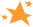 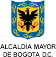 Participación Ciudadana Sector Hábitat
Plan Estratégico de
11
3. 3. Identificación
– Promoción -  Fortalecimiento  de escenarios  de Participación  Institucionales
Realizar procesos territoriales en las 20 localidades, vinculando  instancias de participación ciudadana y formas organizativas de la ciudadanía  a procesos de planeación y desarrollo de iniciativas comunitarias en temas  relacionados con el Sector.

Vinculación de actores cualificados relacionados con el Sector, al  proceso de formulación del nuevo Plan de Ordenamiento Territorial.

Vinculación de actores cualificados relacionados con el Sector para  incidir en las Agendas participativas concertadas con el Comité de Integración  Territorial – CIT.

Desarrollo de estrategias de cultura ciudadana en torno a los temas  priorizados por la administración, relacionados con el Sector, como la  promoción de la separación en la fuente, el reúso, el reciclaje, la valoración y el  aprovechamiento de residuos orgánicos e inorgánicos.
Implementación de esquemas de participación y colaboración  ciudadana, y de gestión social que apoyé de forma integral la gestión de los  trámites de urbanismo y construcción para la ciudadanía y las organizaciones  sociales en los procesos de autoconstrucción, legalización y mejoramiento de  barrios (Plan Terrazas, Curaduría Cero y Obras con Participación Ciudadana u  Obras con Saldo Pedagógico).
3. 4.
Fortalecimiento  e Interacción con  Actores Sociales  y Grupos de
Interés o de Valor,  relacionados con  la participación del
sector
Fomento de la participación ciudadana para la gestión en los Polígonos  de Monitoreo, mediante procesos de formación, la generación de confianza y  el uso de las TIC.

Desarrollar una línea de innovación social en la construcción social  del hábitat para el fortalecimiento de organizaciones vinculadas al Sector  (comités de control de servicios públicos, organizaciones populares
de vivienda, organizaciones de recicladores y recuperadores, veedurías  ciudadanas u otras organizaciones territoriales) articulada con iniciativas  sectoriales (observatorio del hábitat) o intersectoriales (laboratorio de la  Secretaria General, labcapital de la Veeduría, o alta consejería TIC).
Desarrollo de estrategia de asesoría y/o acompañamiento técnico  orientada a las 20 alcaldías locales, las instituciones del distrito y a la  ciudadanía en el proceso de planeación y presupuesto participativo en los  temas relacionados con el Sector.

* En el Propósito 5: Construir Bogotá - Región con gobierno abierto, transparente y ciudadanía consciente, se plantea  realizar agendas participativas concertadas con el CIT este propósito también contempla reglamentar el POT, así como  revitalización y vivienda, además de implementar el banco regional de tierras.
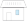 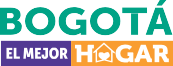 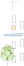 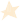 Participación Ciudadana Sector Hábitat
12
Plan Estratégico de
3.5. Fomento  al incremento  cualitativo y  cuantitativo de la  participación en  las rendiciones de
cuentas.
Realización de audiencias anuales de rendición de cuentas unificadas
del sector mediante procesos innovadores.
Desarrollo de componentes de participación y gestión social para el  modelo de gestión institucional de la Secretaría del Hábitat, así como de las  entidades adscritas y vinculadas.

Implementación de estrategia (plataforma) de democracia digital para  el Sector como parte de las agendas de transformación digital para el Distrito.
3.6. Incorporación
de enfoque  diferencial en  los proyectos  estratégicos
Desarrollo de un modelo de gestión social de la vivienda y Hábitat  incluyente y sustentable bajo los pilares de GABO, que incluya el enfoque  poblacional diferencial en los diferentes proyectos estratégicos del sector,  con el objetivo de hacer un reconocimiento de las relaciones desiguales  existentes en los territorios, normas y canales de participación que existen  para algunos grupos en la garantía de sus derechos como ciudadanos
y ciudadanas, y un compromiso con hacer visibles estas relaciones,  contrarrestarlas y propender por una ciudad equitativa que considere y  salvaguarde la diversidad de formas de habitar el territorio.
Desarrollo de estrategia de participación y gestión social para el  desarrollo del acueducto regional que incorpore una lectura territorial  diferencial y atienda las condiciones y demandas específicas de la población  rural.

Promoción de iniciativas de la niñez con respecto al modelo de ciudad  para habitar los espacios y territorios de forma segura y protegida, para  incorporar el enfoque de las niñas y los niños en la gestión de la ciudad
Elaboración y publicación de estudios que den lineamientos y soporte
3.7. Desarrollo de  acciones de gestión  de conocimiento
e innovación para  la participación
ciudadana
técnico a la política pública de producción social de hábitat y vivienda  incluyente y a otras políticas públicas relacionadas con el campo de acción  del sector
Realización del observatorio de hábitat regional, para cualificar la  participación ciudadana y la gestión social.
Desarrollo de una catedra de gestión social del hábitat y la vivienda  incluyente y sustentable en la Escuela de Formación Ciudadana Distrital,  incorporando los procesos de educación ambiental que hacen parte del  Plan Distrital del Agua: Derecho al agua y Acueductos comunitarios, así  como gestión de los residuos sólidos, especialmente para comités de  control, prestadores de servicios públicos comunitarios, organizaciones de  recicladores y recuperadores e instituciones educativas.

Desarrollo de líneas de investigación en Participación y Gestión Social  desde el Observatorio del Hábitat.
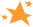 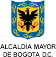 Participación Ciudadana Sector Hábitat
Plan Estratégico de
13
Con respecto a las metas del PDD, esta es la relación:
Meta Sectorial
Entidad
Entregar 10.500 soluciones habitacionales, para familias vulnerables con prioridad en hogares con  jefatura femenina, personas con discapacidad, víctimas del conflicto armado, población étnica y  adultos mayores.
SDHT
Conformar y ajustar 250 expedientes urbanos para la legalización y regularización de asentamientos  de origen informal.
SDHT
Crear el Banco Distrital de materiales para la construcción del Plan Terrazas.
CVP/SDHT
Crear una curaduría pública social.
CVP/SDHT
Diseñar e implementar intervenciones de mejoramiento integral rural y de bordes urbanos.
SDHT
Diseñar e implementar alternativas financieras y esquemas para el acceso a una vivienda digna y  gestión del Hábitat.
SDHT
Diseñar e implementar instrumentos de planeación y política del Hábitat.
SDHT
Formular e implementar un proyecto piloto que desarrolle un esquema de solución habitacional “Plan  Terrazas”.
CVP/SDHT
Generar un esquema de apoyo a la gestión de los trámites de la cadena de urbanismo y construcción.
SDHT
Gestionar 90 hectáreas de suelo útil para el desarrollo de vivienda social y usos complementarios.
SDHT
Promover la iniciación de 50 mil VIS en Bogotá de las cuales, como mínimo el 20% será de interés  prioritario.
SDHT
Realizar mejoramiento integral de barrios con Participación Ciudadana, en 8 territorios priorizados  (puede incluir espacios públicos, malla vial, andenes, alamedas a escala barrial o bandas eléctricas)  Diseñar e implementar estrategias de innovación social y comunicación a partir de un enfoque de  sistema de cuidado, convivencia, participación y Cultura Ciudadana.
CVP/SDHT
Desarrollar 30 acciones de acupuntura urbana.
SDHT
Gestionar siete (7) proyectos integrales de desarrollo, revitalización o renovación buscando promover  la permanencia y calidad de vida de los pobladores y moradores originales, así como los nuevos.
ERU/SDHT
Gestionar el modelo jurídico administrativo del Complejo Hospitalario San Juan de Dios y avanzar  en la ejecución de las actividades de las fases 0 y 1, en cumplimiento del Plan Especial de Manejo y  Protección y los fallos No. 00319-2007 y 00043-2009.
ERU
Gestionar suelo de 2,8 Hectáreas de desarrollo, revitalización o renovación Urbana.
ERU
Realizar la gestión administrativa, las obras y la comercialización de los predios y proyectos de la ERU.
ERU
Fortalecer la gestión institucional y el modelo de gestión de la ERU.
ERU
SDHT
Coordinar el diseño e implementación de la política pública de servicios públicos.
Fortalecer técnica y organizacionalmente a los prestadores de los sistemas de abastecimiento de  agua potable en zona rural del Distrito que identifique y priorice la Secretaría del Hábitat.
SDHT
SDHT
Fortalecer la inspección, vigilancia y control de vivienda
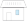 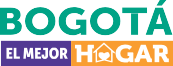 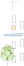 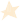 Participación Ciudadana Sector Hábitat
14
Plan Estratégico de
Meta Sectorial
Entidad
Realizar 30 intervenciones urbanas enfocadas en una mejor iluminación, mejores andenes, parques  más seguros y otros espacios urbanos, en áreas de alta incidencia de violencia sexual.
SDHT
SDHT
Estructurar la unificación del catastro de servicios públicos.
Implementar 1 proceso de articulación sectorial en la gestión de proyectos de inversión en  cumplimiento de la ley de la transparencia en concordancia de los principios de GABO.
SDHT
ERU/SDHT
Formular e implementar el banco regional de tierras.
SDHT
Generar un (1) sistema que incorpore la información misional y estratégica del sector hábitat.
CVP/SDHT/UAESP
Fortalecer la gestión institucional y el modelo de gestión de la SDHT, CVP y UAESP.
Otorgar 12.500 subvenciones y ayudas a la población vulnerable que cumplan los requisitos, para  acceder a los servicios funerarios del Distrito.
UAESP
Aumentar en un 50 % la capacidad instalada de infraestructura en bóvedas, osarios y cenízaros (BOC)  u otros equipamientos en los Cementerios Distritales, promoviendo su revitalización.
UAESP
Gestionar en el terreno del RSDJ la disminución del entierro de residuos y el mayor aprovechamiento  con alternativas de transformación en energía y biogás, para que su vida útil no dependa del entierro  de residuos sino de los proyectos de aprovechamiento.
UAESP
UAESP/SDHT
Actualizar e implementar el Plan Integral de gestión de residuos sólidos PGIRS del Distrito
Formular e implementar 2 proyectos piloto de aprovechamiento de tratamiento de residuos con fines  de valoración energética, En medio reductor o procesos biológicos que garanticen mínimo un 10 %  de tratamiento de residuos no aprovechables.
UAESP
Formular e implementar un modelo de aprovechamiento de residuos para la ciudad, en el que se  incluya aprovechamiento de orgánicos – plástico, fortalecimiento a la población recicladora; y  supervisión y seguimiento a las ECAS
UAESP
Garantizar la operación de recolección, barrido y limpieza de los residuos sólidos al sitio de  disposición final, en el marco de lo dispuesto en el PGIRS; y la supervisión de la recolección,  transporte y almacenamiento temporal para disposición final de los residuos hospitalarios y similares  generados en el Distrito Capital.
UAESP
UAESP
Gestión y recolección de los residuos mixtos en los puntos críticos de la ciudad
Implementar un modelo eficiente y sostenible de gestión de los residuos de demolición y  construcción en el Distrito Capital.
UAESP
Implementar una estrategia de cultura ciudadana para promover la separación en la fuente, el  reúso, el reciclaje, valoración y aprovechamiento de residuos ordinarios orgánicos e inorgánicos,  contribuyendo a mejorar la gestión sostenible de los residuos generados en la ciudad.
UAESP
Aumentar en un 25% la Modernización a Tecnología Led del parque lumínico distrital compuesto por  un total de 356.000 luminarias.
UAESP
Titular 2.400 predios registrados en las 20 localidades.
CVP
Reasentar 2.150 hogares localizados en zonas de alto riesgo no mitigable mediante las modalidades  establecidas en el Decreto 255 de 2013 o la última norma vigente, o los ordenados mediante  sentencias judiciales o actos administrativos.
CVP
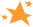 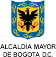 Participación Ciudadana Sector Hábitat
Plan Estratégico de
15
4. Marco General
¿Qué es el Plan Estratégico de Participación Ciudadana - PESPC?
El Plan Estratégico Sectorial es una herramienta para articular los principales componentes de las  estrategias de participación ciudadana incluyente que diseñan e implementan las entidades del  Sector Hábitat, para la ejecución del Plan de Desarrollo Distrital; pretende armonizar y difundir  ámbitos, espacios, instancias y canales de participación dispuestos por las entidades del sector para  que los ciudadanos puedan participar en la construcción social del hábitat, y posicionar la oferta de  servicios de las entidades para que la comunidad pueda acceder oportunamente a esta.
Objetivo general del PESPC
Desarrollar estrategias y acciones innovadoras de colaboración interinstitucional con el fin de  promover la participación ciudadana incidente en los proyectos, escenarios y procesos impulsados  por las entidades del sector para la construcción social del hábitat, enmarcadas en el Plan de  Desarrollo Distrital 2020-2024 “Un nuevo contrato social y ambiental para la Bogotá del siglo
XXI”, a través de la aplicación de los principios, enfoques y atributos definidos para la gestión de la  Administración Distrital.
4.3 Objetivos específicos del PESPC
Diseñar líneas de acción para armonizar  las estrategias de participación ciudadana de las  entidades del sector que fortalezcan la incidencia,  la apropiación ciudadana, la sostenibilidad de las  políticas, los proyectos, escenarios y procesos  estratégicos en torno a la construcción social del  hábitat.

Promover procesos de cualificación y  comunicación que fortalezcan los espacios y  acciones de participación ciudadana incidente y  afiancen los lazos de confianza entre la ciudadanía y  las entidades del sector Hábitat.
Articular la estrategia sectorial de participación
ciudadana con las estrategias institucionales  transversales, así como los propósitos y enfoques  propuestos en el Plan de Desarrollo Distrital, para  fortalecer la construcción social del hábitat.
Impulsar acciones de gestión de conocimiento
e innovación en los procesos de participación  ciudadana y gestión social en el sector hábitat.
4.4 Alcances del PESPC
El PESPC articula las estrategias, lineamientos,  procesos, planes, procedimientos, y acciones de  participación ciudadana del sector Hábitat y compete  a los equipos encargados de su formulación,  implementación y seguimiento.

Vincula las estrategias transversales  de gobierno abierto, gestión social, rendición
permanente de cuentas, responsabilidad social,  lineamientos de política, enfoques y propósitos  contenidos en el PDD 2020-2024 para promover y  garantizar el derecho a la participación ciudadana  incidente.
Contempla los procesos de gestión del  conocimiento, cualificación ciudadana, capacitación  de servidores públicos, comunicaciones, y  fortalecimiento de redes sociales que promuevan el  derecho a la participación ciudadana incidente en el  sector Hábitat.
Incluye mecanismos de coordinación  intersectorial, e innovación pública que promuevan  la participación ciudadana, en la gestión pública del  hábitat en la ciudad-región.
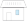 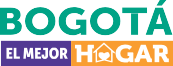 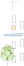 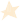 Participación Ciudadana Sector Hábitat
16
Plan Estratégico de
5. Proceso de Construcción del Plan  Estratégico
Contar con unos espacios y mecanismos de participación adecuados  a las necesidades de los actores y del territorio que involucra la
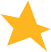 política.
Para la formulación del  PESPC, se ha tomado  en cuenta la Guía  para la formulación  e implementación de  Políticas Públicas del
Distrito*, la cual plantea  que una buena estrategia
de participación  ciudadana se reconocerá:
Reconocer las diferentes formas de organización y de expresión de la  ciudadanía mediante estrategias de participación incluyentes en todas  las fases de la política pública.
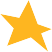 El empoderamiento de la ciudadanía reflejado en el aumento y la  calidad del conocimiento en los ámbitos de discusión de la política.
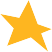 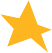 La inclusión de los aportes ciudadanos en la política pública.
El aumento del nivel de convicción y motivación de la importancia de  la participación ciudadana en la política pública.
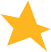 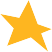 El fortalecimiento del tejido social, del número de organizaciones o  instancias de participación ciudadana, su movilización y su articulación  con otras organizaciones.
El PESPC es el resultado de un trabajo articulado entre las entidades del sector y la ciudadanía, en el  que se deben surtir diferentes pasos para la elaboración de este documento, que implica consultar  a las entidades del sector, así como a los grupos de interés, acerca de sus acciones de participación,  de la siguiente manera:

5.1 Reuniones preparatorias y de intercambio de información entre las entidades del sector

Durante el primer semestre de 2020, la SDHT convocó a las entidades que hacen parte del sector  a reuniones de trabajo, que sirvieron para explicar, la necesidad de revisar y actualizar el Plan  Estratégico Sectorial de Participación Ciudadana y conocer los programas de participación y  relacionamiento con la comunidad que se implementarán, a partir del nuevo Plan de Desarrollo  Distrital. Como consecuencia de lo anterior, se generó un consenso entre todas las instituciones  alrededor de la idea de construir un documento ruta para todos que permita aumentar la
participación ciudadana en los términos señalados en la normatividad vigente y desde la perspectiva  indicada en el Plan de Desarrollo Distrital 2020 – 2024 “Un Nuevo Contrato Social y Ambiental para  la Bogotá del Siglo XXI”, disminuir la duplicidad de esfuerzos en la Administración Distrital, garantizar  una mayor articulación institucional y establecer objetivos y acciones comunes sectoriales.

* Secretaría Distrital de Planeación-SDP. 2017.Guía para la Formulación e Implementación de Políticas Públicas del Distrito,  adoptada por medio de la Resolución 2045 de 2017. Pág. 14-17. Consultar  http://www.sdp.gov.co/portal/page/portal/PortalSDP/SeguimientoPoliticas/PoliticasSectoriales/recursos_politica_pu
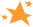 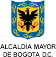 Participación Ciudadana Sector Hábitat
Plan Estratégico de
17
5.2 Consolidación de información sectorial
Para lograr este objetivo, se realizaron mesas sectoriales de participación, así como reuniones  bilaterales entre la SDHT y las entidades del sector hábitat en las cuales se recogieron insumos sobre  el estado actual y la proyección de los procesos de participación en el sector; adicionalmente, se  implementó una matriz basada en los Programas de Acción concertados, estos son los resultados:
1. Promoción - conformación de Veedurías  Ciudadanas y Control Social
2. Información y Comunicación para la promoción  de la participación incidente:
Es necesario fortalecer las relaciones  interinstitucionales que permitan el desarrollo de  programas para la promoción y cualificación de las  veedurías ciudadanas a los proyectos estratégicos  del sector hábitat y el control social de los  servicios públicos domiciliarios con acciones de  sensibilización, capacitación y apoyo a la gestión,  con el fin de fortalecer los procesos integrales de  participación en los territorios.
Se identificó la necesidad de implementar una  estrategia de comunicación sectorial que vaya  más allá de acciones informativas y que permita  fortalecer los canales de participación incidente de  la ciudadanía en la construcción social del hábitat,  apuntando a generar procesos de autogestión y
4. Fortalecimiento o interacción con Actores  Sociales y Grupos de Interés o de Valor,
relacionados con la participación del sector
3. Identificación – Promoción - Fortalecimiento de  escenarios de participación institucionales
Para promover la participación ciudadana incidente  se debe realizar un proceso que permita identificar  espacios y escenarios en los procesos territoriales  relacionados con las entidades del sector, en
las 20 localidades del Distrito, a partir de esta  identificación se debe promover la vinculación  de instancias de participación ciudadana de la  ciudadanía a procesos de planeación y desarrollo  de iniciativas comunitarias en temas relacionados  con el Sector, y para cualificar esta interacción
es necesario fortalecer la interacción con estos  escenarios, no solo los que han establecido las  instituciones sino las que impulsa la comunidad.
El proceso interinstitucional para la formulación  del PESC permitió identificar la necesidad de  implementar una estrategia de interacción entre las  instituciones y las comunidades que fortalezca las
formas organizativas para la participación ciudadana  incidente en torno a los programas, proyectos y las  obras de las entidades del sector. Adicionalmente  para cualificar la participación se requiere  desarrollar programas de formación estructurados
y articulados entre las entidades del sector y con  otras instituciones que desarrollan procesos de  formación o tienen relación con la gestión del
5. Fomento al incremento cualitativo y cuantitativo  de la participación en
las rendiciones de cuentas
6. Incorporación de enfoque diferencial en los  proyectos estratégicos
Es preciso incorporar dentro del PESPC, un  componente transversal, articulado con las metas y  actividades de las Políticas Públicas Poblacionales,  así como los componentes formulados dentro
del Plan de Desarrollo Distrital que permita ofertar  soluciones adecuadas a las poblaciones teniendo  en cuenta sus diferencias, e incluso desarrollando  acciones afirmativas para poblaciones más
Para aumentar la cantidad de participantes e  incrementar la calidad de sus participaciones  en las rendiciones de cuentas del sector y de  las entidades, es necesario desarrollar una
estrategia de rendición de cuentas conjunta que  involucre a los grupos de interés de las entidades  con componentes diferenciales e incluyentes,  que incorpore la diversificación de escenarios  permanentes y regulares de rendición de cuentas,  tanto presenciales como virtuales
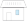 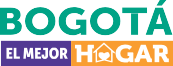 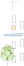 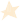 Participación Ciudadana Sector Hábitat
18
Plan Estratégico de
7. Desarrollo de acciones de gestión de  conocimiento e innovación para la participación
ciudadana
Las entidades del sector vienen desarrollando una  transformación en los procesos que, si bien no  están encuadradas dentro de una estrategia de  innovación, presentan virajes innovadores que se  pueden potenciar. Por lo anterior se propone la  sistematización de las experiencias, con el objetivo  de generar nuevos conocimientos para transformar  los procesos y procedimientos de las entidades en  beneficio de la potencialización de la participación
En torno a estos Programas de Acción se buscará identificar acciones, programas y/o estrategias, con  sus indicadores, avances y logros por cada una de las instituciones adscritas o vinculadas del sector,  así como establecer puntos de encuentro en materia de participación que faciliten la creación de
De otra parte, para complementar la información  sectorial se solicitó a las dependencias de la  Secretaría Distrital del Hábitat, una evaluación de  la implementación del Plan de Participación de la  SDHT – 2020. Los principales resultados de esta  consulta fueron los siguientes:
La Subdirección de Servicios Públicos – SSP  formuló e inició la Escuela del Agua para  Acueductos Comunitarios, una estratégica  pedagógica para la generación y transmisión del  conocimiento en los territorios relacionado con  la gestión comunitaria del agua y la prestación  de los servicios públicos. De manera paralela
se realiza la articulación interinstitucional para  programar las temáticas que serán abordadas  con los miembros de acueductos comunitarios  en el territorio tanto rural como urbano.
Adicionalmente la SSP trabaja de manera  articulada con otras dependencias de la SDHT y  otras entidades para fortalecer las capacidades  de los vocales de control social mediante  espacios de convocatoria y capacitación
para nuevos vocales de control social de los  servicios públicos. Otra actividad de la SSP  fue el desarrollo de jornadas pedagógicas y  talleres, dirigidos a niños, jóvenes y docentes  de los colegios identificados, en el marco de  los programas del PDA “Amigos del agua” y  “Educación Ambiental”.
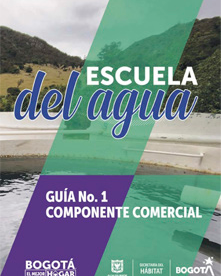 La Subdirección de Prevención y Seguimiento -  SPS, creo el Equipo Social del área de Monitoreo  para generar capacitaciones a las entidades, a  los funcionarios y a la comunidad para generar  consciencia sobre el fenómeno
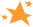 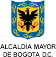 Participación Ciudadana Sector Hábitat
Plan Estratégico de
19
de las ocupaciones ilegales en Bogotá D.C.  También diseñó piezas de comunicación sobre  riesgos asociados a las ocupaciones y mitos  urbanos sobre los procesos de ocupación.
La SPS propone mantener la estrategia de  capacitaciones, socializaciones e infografías  informativas como estrategia de comunicación.

La SPS adicionalmente habilitó espacios  informativos en los que se evidencie la  problemática, riesgos y condiciones, de los  desarrollos urbanísticos y de vivienda ilegal,  de tal forma que se atenué el incremento de  ocupaciones ilegales y la informalización de  barrios; lo anterior lo realizó a través de redes  sociales, entrevistas y presencia en medios de  comunicación, la activación de la Ruta para la
Atención de Ocupaciones Informales e Ilegales  y la aplicación HabitApp, que requiere difusión  para el uso y apropiación del aplicativo, con el  fin de fortalecer y consolidar el Observatorio  Distrital de Vivienda. En temas de prevención  esta Subdirección recomienda el diseño de la
Guía de Prevención y Mitigación de Ocupaciones  Informales e Ilegales, así como de la cartilla para  la atención de ocupaciones, que acompañará las  capacitaciones realizadas por el Equipo Social;  otra recomendación es el uso de infografías y  cartillas como estrategia para fomentar la cultura  de reportar las conductas ilegales.

La Subdirección de Barrios – SB realizó  talleres con comunidad para priorización de  intervenciones, en la “Conurbación Bosa-
Soacha” en el cual se realizó identificación de  actores y líderes sociales, así como articulación  con la estrategia de participación “Conéctate  con Tu Territorio” de la SDHT y con entidades  como Jardín Botánico e IDARTES para plantear  acciones que permitan participación ciudadana  y convergencia de entidades. Esta Subdirección
también ha realizado el acompañamiento social a  las obras de mejoramiento de vivienda modalidad  habitabilidad.

La SB adicionalmente ha realizado  acompañamiento social en legalización así
de regularización urbanística, mediante la  realización de talleres de aprobación del plano de  loteo y para la recolección de documentos para  la legalización. Los talleres de regularización  urbanística son de información del proceso de  regularización y de socialización del plano de  loteo.

La Subdirección de Programas y Proyectos
– SPyP, ha coordinado y consolidado los  respectivos Criterios de Elegibilidad y Viabilidad  2021-2024 para los 4 Conceptos de Gasto  liderados por nuestro Sector: Mejoramiento
de Vivienda Rural (Subdirecciones de Barrios y  Operaciones de la SDHT), Cambios de Hábitos  de Consumo, Separación en la Fuente y Reciclaje  (Subdirección de Aprovechamiento de la UAESP.

La Subdirección Administrativa – SA, mediante  el proceso de Servicio al Ciudadano brinda  atención a través de los canales presencial,  virtual, y telefónico tanto al cliente externo
(Ciudadanía), como al cliente interno (contratistas  y funcionarios de la Entidad, del Sector o del  ámbito público Distrital. Se viene apoyando,  mediante orientaciones propias de las funciones  estratégicas del proceso de servicio al ciudadano,  la identificación del listado de trámites y servicios  de la Entidad. Esta Subdirección propone que
las dependencias encargadas de la información  técnica generen insumos para comunicaciones  y servicio al ciudadano, para atender de
forma puntual las consultas recurrentes de la  ciudadanía.

La Subdirección de Información Sectorial –  SIS ha visibilizado el enfoque poblacional en  los procesos de participación de la ciudad  en las siguientes instancias distritales: la  Mesa Intersectorial de Diversidad Sexual, (se
reportaron rutas para el programa de Arriendo  Solidario); el Consejo Distrital de Política Social  (se generó el indicador de seguimiento al  proyecto «Plan Terrazas»); el Comité Operativo  de Envejecimiento y Vejez (se presentaron las  acciones que la SDHT frente al COVID-19 y la  priorización del acceso de las personas mayores
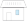 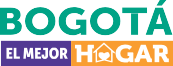 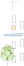 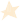 Participación Ciudadana Sector Hábitat
20
Plan Estratégico de
en los auxilios del programa Bogotá Solidaria  en casa; la Mesa Distrital de Juventud: (para  formular la Política Pública de Juventud, la  entidad cumple con dos acciones: Campañas  realizadas a los jóvenes para que accedan
a la oferta nacional y distrital de vivienda e  Iniciativas de innovación social apoyadas para  el mejoramiento del Hábitat presentadas por  jóvenes; el Comité de la Política de Actividades
Sexuales Pagadas (se establecieron como  acciones capacitaciones a las personas de los  establecimientos donde se ejercen actividades  sexuales pagas sobre separación en la fuente  y manejo de residuos y la realización de la
identificación y caracterización de los sectores  LGBTI que habitan en los paga-diarios en el  Barrio Santa Fe).
5.3 Consulta ciudadana

Como tercera instancia, para el apoyo de este proceso de construcción del Plan Estratégico Sectorial  de Participación, del 20 de octubre al 15 de diciembre, se realiza una consulta ciudadana a través de  la plataforma virtual de la SDHT, que se circuló con el apoyo de las diferentes entidades y usando  varios canales de comunicación, sobre necesidades, intereses, percepciones y propuestas asociadas  a los siete programas de acción, en la encuesta participaron de manera anónima 224 personas de  todas las localidades del distrito, relacionadas con las entidades del sector, y esta arrojó los siguientes  resultados:
1
Los principales medios  de comunicación o  mecanismos usados  para conocer la  gestión y acciones de  las entidades del sector  hábitat, son:
Redes Sociales
Página web
77,2%
71,0%
Esp de Participación Ciudadana
Líderes/Lideresas Locales
60,0%
48,9%
Telefónicamente
Funcionario conocido
Jornadas Rendición Cuentas
37,8%	48,6%	44,4%
Derechos de Petición
Oficina Atención al Ciudadano
30,8%	30,7%
Quizá la pandemia puede afectar este resultado, en que se privilegian medios virtuales frente a los  presenciales, pero es interesante el dato de la vinculación de más de la mitad de las personas a los  espacios de participación ciudadana
2
Con respecto a la sugerencia de canales adicionales para mejorar la comunicación con las  entidades del sector, las respuestas más frecuentes son Radio, televisión y prensa, además de piezas  comunicativas físicas. Esto puede orientar el componente de comunicación e información del Plan
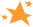 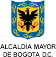 3 Con relación al
interés en los temas
de competencia del  sector hábitat:
Participación Ciudadana Sector Hábitat
Plan Estratégico de
21
75,8 %
MUY  INTERESADO
Recolección de residuos, barrido y limpieza
74,3 %
MUY  INTERESADO
Obras urbanas de gran impacto
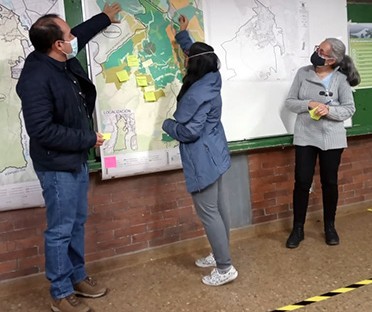 71,8 %
MUY  INTERESADO
Alumbrado público
71,7 %
MUY  INTERESADO
Aprovechamiento de residuos
71,5 %
MUY  INTERESADO
Mejoramiento de barrios y vivienda
70,7 %
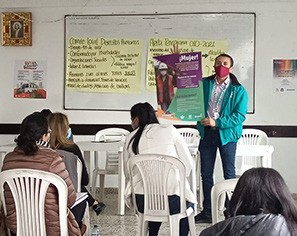 MUY  INTERESADO
Vivienda de interés social e interés prioritario
68,4 %
MUY  INTERESADO
Servicios públicos domiciliarios
68,3 %
MUY  INTERESADO
Inspección, vigilancia y control a la construcción
54,1 %
MUY  INTERESADO
Mejoramiento de vivienda rural
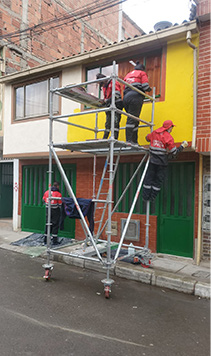 49,1 %
MUY  INTERESADO
Prevención de ocupación informal
48,5 %
MUY  INTERESADO
Urbanización y titulación
47,3 %
MUY  INTERESADO
Acompañamiento a los acueductos comunitarios
41,6 %
INTERÉS MEDIO
Reasentamiento
NI INTERÉS NI  DESINTERÉS
Servicio y subsidio funerario
Estas respuestas nos permiten orientar la  priorización de las acciones a desarrollar de  manera articulada por las entidades del sector.
Fotografías:  Subdirección de  Participación y  Relaciones con la  Comunidad - SDHT
4
Otros temas del sector considerados relevantes para incluir en el PESPC son: “Consultas previas a  las comunidades afectadas por proyectos urbanos de vivienda de propiedad horizontal en barrios  conformados por casas” y “Acceso a vivienda para personas mayores”; estos temas pueden incluirse  en los componentes de control social y la incorporación de enfoque diferencial en los proyectos  estratégicos.
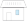 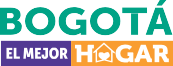 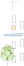 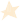 Participación Ciudadana Sector Hábitat
22
Plan Estratégico de
5
Con relación a la visibilidad de las acciones e intervenciones de las entidades del sector hábitat en su  territorio, las personas consideran que
Para la Secretaría de Hábitat, el 51.9 % son  medianamente visibles, mientras un 31.5 %  consideran que no tienen presencia.
Para la Caja de la Vivienda Popular, el 39
% son medianamente visibles, mientras un
55.1 % consideran que no tienen presencia.
Para la Unidad Administrativa Especial  de Servicios Públicos el 54.5 % son
medianamente visibles, mientras que para  un 25.9 % de los encuestados no tienen  presencia.
Para la Empresa de Acueducto y  Alcantarillado de Bogotá, el 44.4 % de los  encuestados consideran que las acciones  son medianamente visibles, y un 40.1% son  muy visibles.
Para la Empresa de Renovación y  Desarrollo Urbano, un 46.7 % de los  encuestado considera que las acciones  no tienen presencia y un 43.5 % que son  medianamente visibles
Estos resultados plantean la necesidad  de visibilizar más las acciones del sector.
6
8
7
9
La mayoría de los encuestados (147 personas)  NO ha participado en alguna instancia, evento  o capacitación que sea convocado o en el  que esté presente alguna entidad del sector,  mientas que 72 personas SI lo han hecho.
Esto implica que debemos incrementar los  esfuerzos para promover la participación en las  acciones del sector.
El espacio, instancia o evento, en que más ha  participado recientemente la ciudadanía son los  foros relacionados con el P.O.T. Asunto que es  más del resorte de la Secretaría de Planeación,  que, de las entidades del sector, aunque las  decisiones del POT afectarán las gestiones de  las instituciones.
La mayoría de la población consultada (111  personas) considera que la información  transmitida por parte de las entidades del  sector hábitat fue clara y relevante, mientras 80  que No lo fue; a pesar de que hay mayoría que  consideran clara y relevante la información, el  peso del “No” es significativo, lo cual plantea la  necesidad de revisar y ajustar los procesos de  comunicación.
Adicionalmente la opinión sobre si el espacio,  instancia o evento le ha permitido acercarse  a las entidades del sector de forma adecuada,
está muy dividida, pues 99 personas consideran  que No, mientras 92 personas consideran que  sí; esto refuerza la necesidad de revisar y ajustar  los procesos de comunicación.
10
Con respecto a los casos o temas específicos del sector hábitat en los que los encuestados  han estado o están interesado en participar, y frente a los cuales no ha contado con un espacio
efectivo para hacerlo, se solicita la participación en Mesas de trabajo con las personas afectadas  por los proyectos de vivienda.
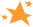 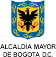 Participación Ciudadana Sector Hábitat
Plan Estratégico de
23
11
Sobre la importancia de conocer  o hacer seguimiento, con  relación a las entidades del  sector, la priorización de los  temas es la siguiente.
1. Presupuestos
2. Territorios de intervención
69,5%
66,5%
MUY  IMPORTANTE
MUY  IMPORTANTE
3. Procesos de Implementación
4. Criterios de intervención
5. Procesos de Contratación
56,9%
56,5%	55,1%
MUY  IMPORTANTE
MUY  IMPORTANTE
MUY  IMPORTANTE
12
A la mayoría de las personas encuestadas (134) le interesa formar parte de procesos de veeduría  ciudadana y control social de las acciones del sector hábitat, mientras 83 personas No presentan  interés; esto revela importancia de fortalecer las veedurías y el control social.
Esta encuesta nos da una línea base sobre la percepción ciudadana para hacer seguimiento a la  gestión sectorial, siempre buscando mayor representación de los grupos de valor y la ciudadanía en  general y nos da luces para el desarrollo de las actividades que se planteen para el Plan de Acción del  Plan Estratégico Sectorial de Participación, que orienta el relacionamiento con los grupos de interés  y los grupos de valor que y sustenta las actuaciones en temas de participación para las entidades
que conforman el Sector Administrativo del Hábitat. En concordancia con el interés expresado  por la ciudadanía en la consulta ciudadana, debe incluirse en el desarrollo del Plan de Acción, los
temas de presupuestos y presupuestos participativos, los territorios de intervención, los procesos de  implementación y los criterios de intervención, así como los procesos de contratación.
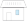 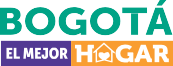 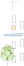 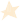 Participación Ciudadana Sector Hábitat
24
Plan Estratégico de
6. Plan de Acción del Plan Estratégico  de Participación Ciudadana
Para la formulación del Plan de acción de este plan estratégico se deben tomar en cuenta lo  establecido para el sector hábitat en el Plan de Desarrollo Distrital 2020 – 2024 “Un nuevo contrato  social y ambiental para el siglo XXI, que garantice la inclusión social, productiva y política” articulado  con los tres pilares de Gobierno Abierto, a saber: El fortalecimiento de la participación ciudadana, la  promoción de la transparencia, y finalmente, la consolidación de redes de colaboración.
PROGRAMA DE ACCIÓN	ACCIONES ESTRATÉGICAS
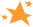 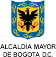 Participación Ciudadana Sector Hábitat
Plan Estratégico de
25
PROGRAMA DE ACCIÓN	ACCIONES ESTRATÉGICAS
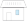 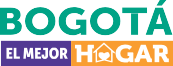 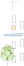 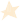 Participación Ciudadana Sector Hábitat
26
Plan Estratégico de
7. Bibliografía
Alcaldía Mayor de Bogotá. (2011). Decreto 503 de 2011. Obtenido de  https://www.alcaldiabogota.gov.co/sisjur/normas/Norma1.jsp?i=44692

Aguilar, J. J., Trujillo-Suárez, M., & Neira, C. (2016). Los métodos más característicos  del diseño centrado en el usuario -DCU-, adaptados para el desarrollo de productos  materiales. Iconofacto · Volumen 12.

Constitutición Política de Colombia . (1991).

Sandoval, Carlos, Sanhueza, Andrea, Williner, Alicia (2015). La planificación participativa  para lograr un cambio estructural con igualdad. Las estrategias de participación  ciudadana en los procesos de planificación multiescalar. Instituto Latinoamericano
de Planificación Económica y Social (ILPES) - Comisión Económica para América  Latina y el Caribe (CEPAL). Obtenido de https://repositorio.cepal.org/bitstream/  handle/11362/39055/7/S1501278_es.pdf

Secretaría Distrital de Planeación-SDP. (2018). Metodología para incorporar el enfoque  población diferencial. Alcaldía Mayor de Bogotá. Obtenido de http://www.sdp.gov.co/  sites/default/files/anexo_proy_res_enfoque-poblacional.docx

Universidad Nacional. (2019). Herramienta para la construcción de participación  ciudadana desde la innovación social .

Zurbriggen, C. (2011). Gobernanza: una mirada desde América Latina. SciELO.
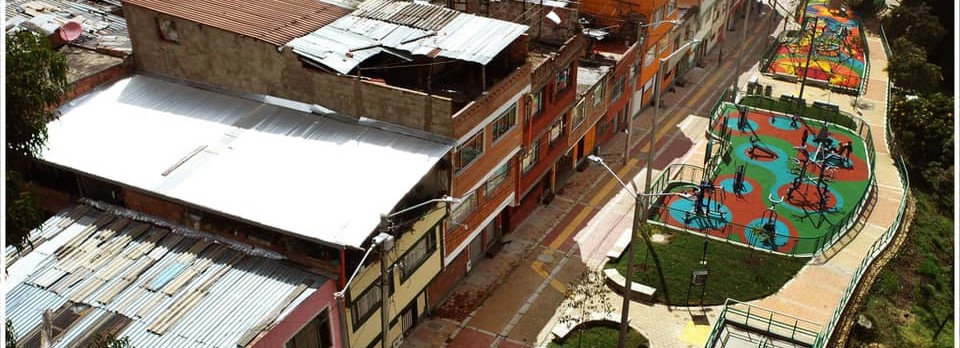 Intervención de la SDHT en el Parque La Perla (Usaquén).  Foto: Facebook Secretaría Distrital del Hábitat
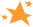 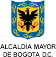